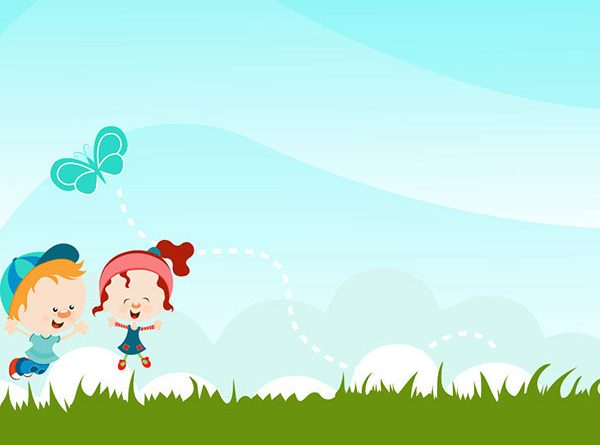 ỦY BAN NHÂN DÂN QUẬN LONG BIÊN
TRƯỜNG MẦM NON  HOA SỮA
******
HOẠT ĐỘNG TẠO HÌNH
Đề tài: Vẽ ông mặt trời (Tiết mẫu)
Lớp : Mẫu giáo bé C5
Giáo viên: Đặng Thị Hoa
Năm học: 2023- 2024
Cô cho trẻ hát bài “ Cháu vẽ ông mặt trời”
Theo các con,  ông mặt trời có lợi ích gì?
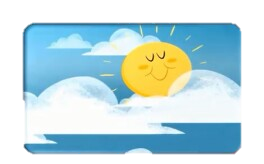 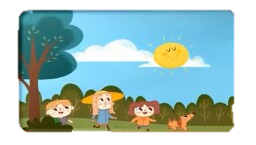 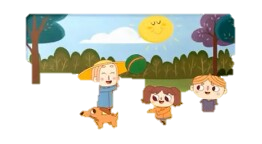 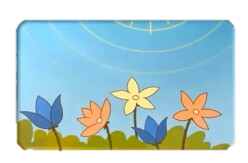 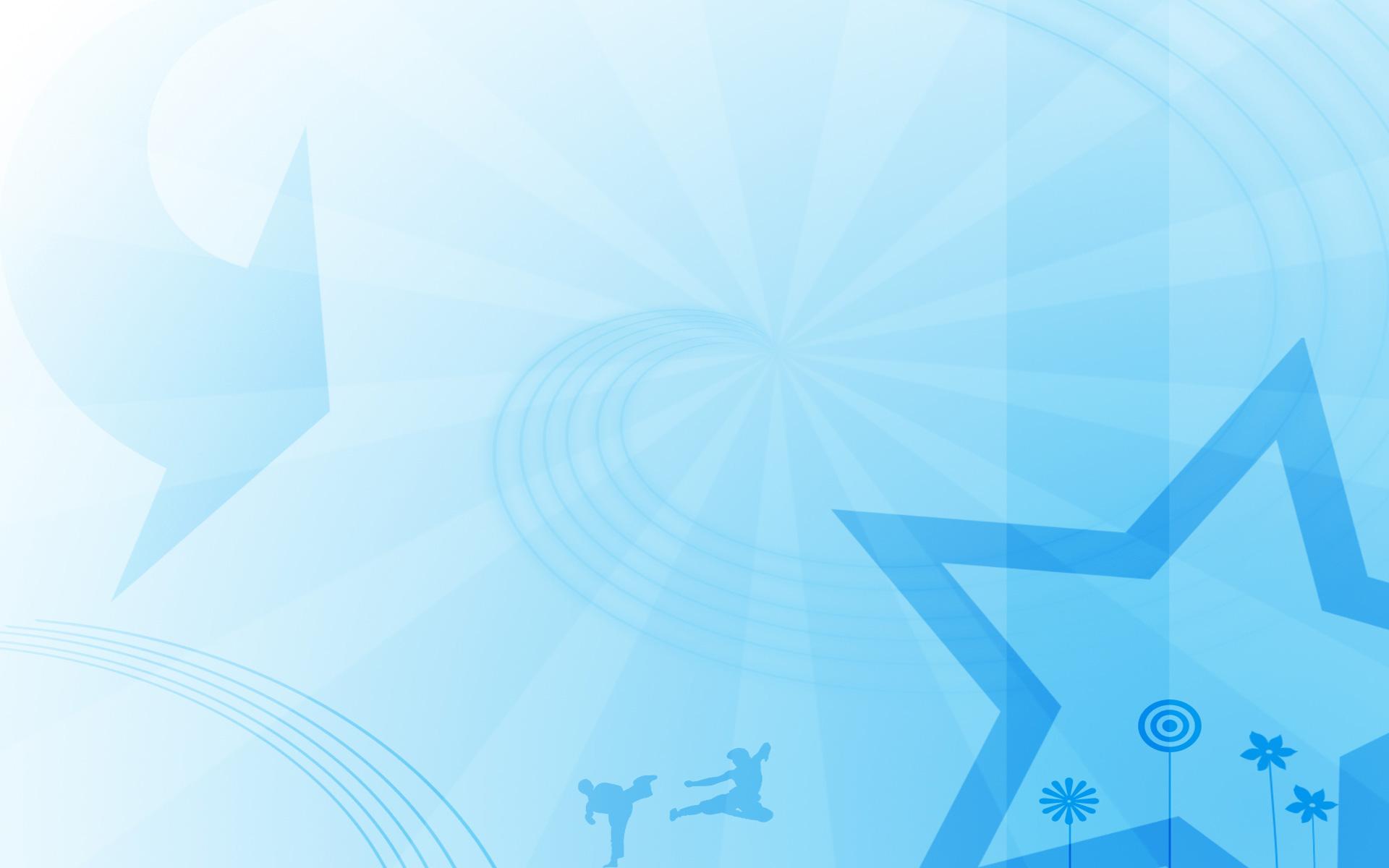 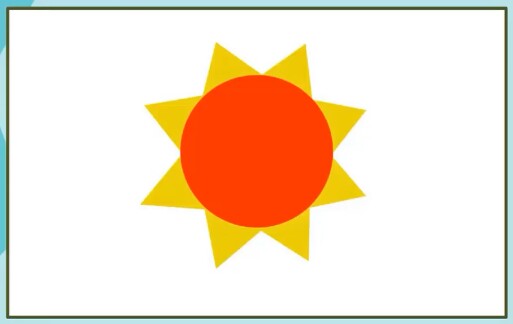 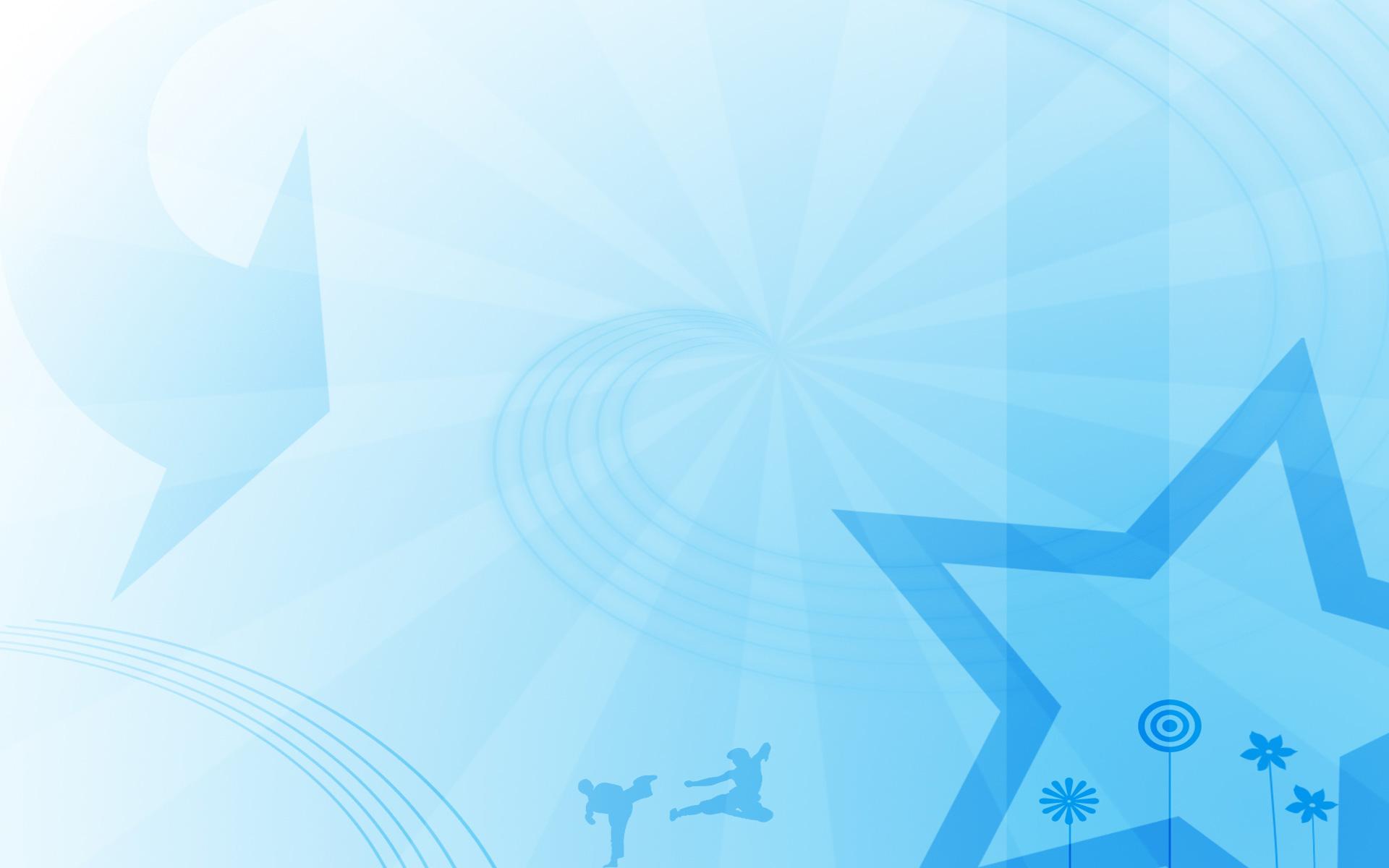 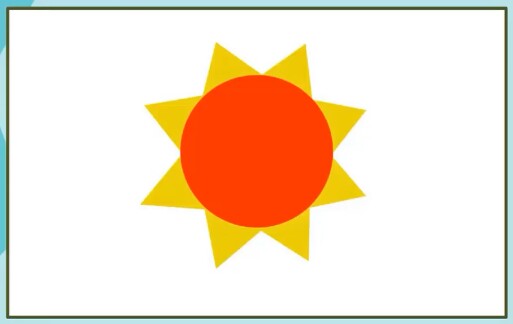 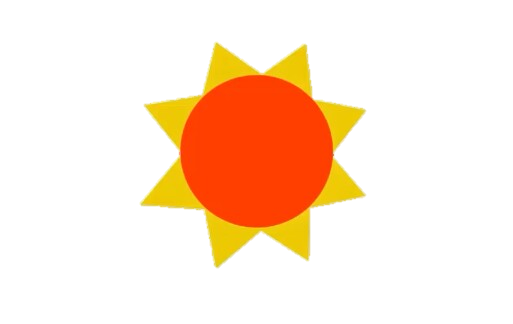 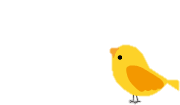 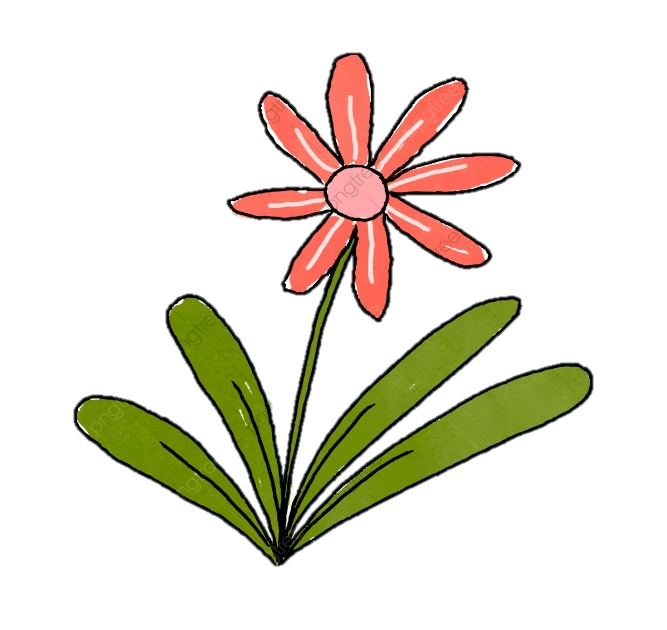 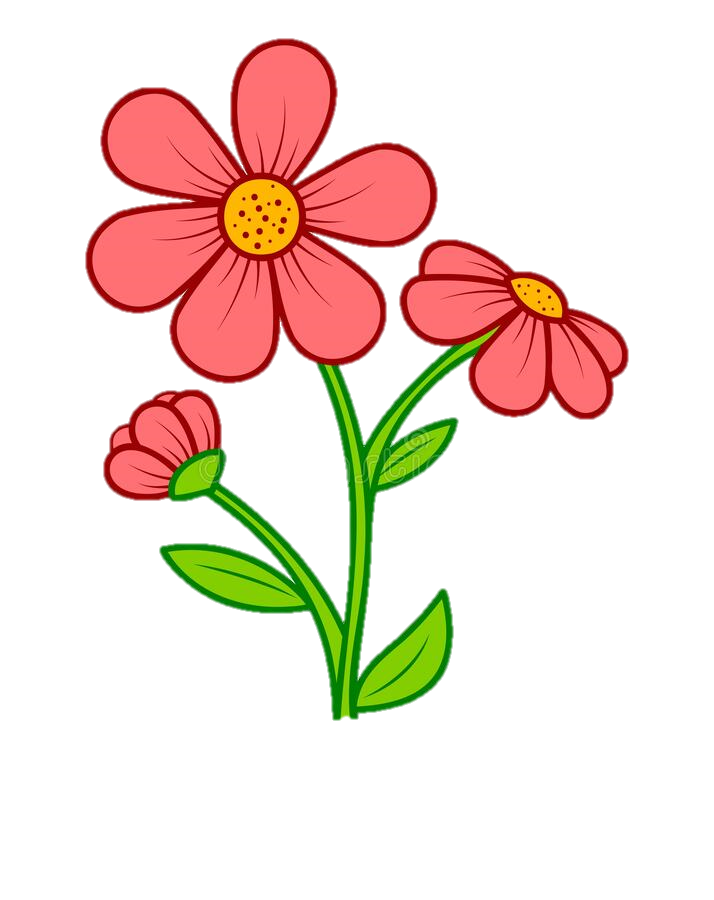 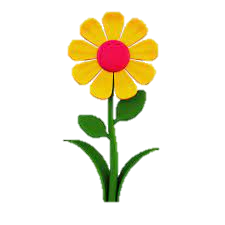 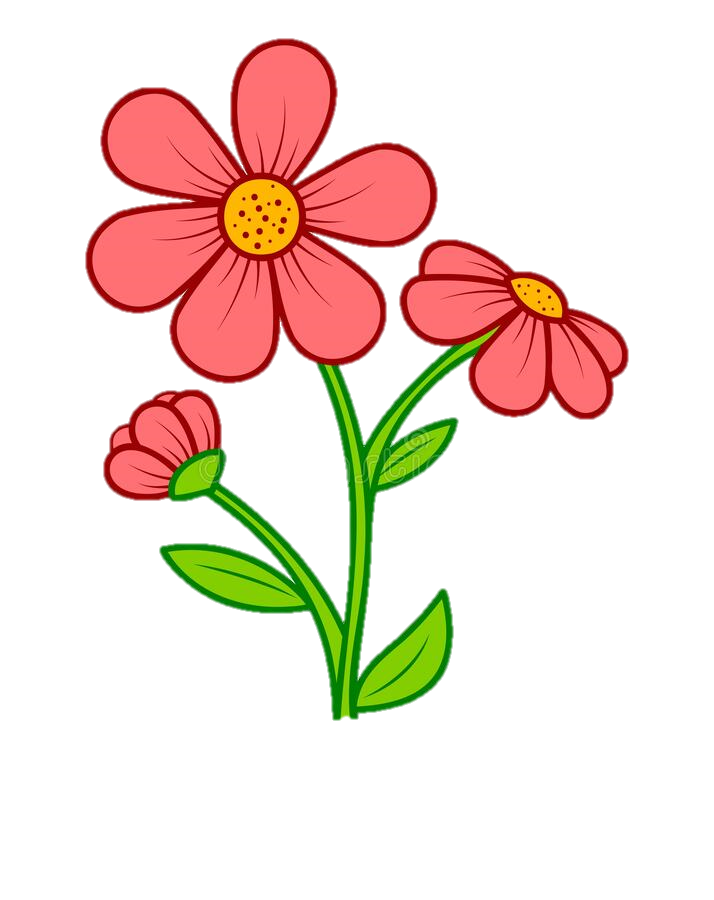 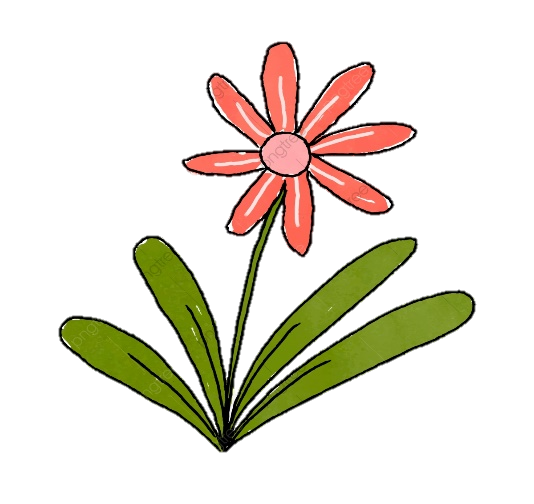 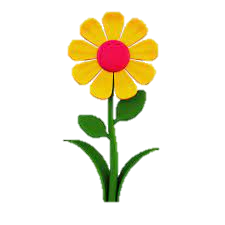 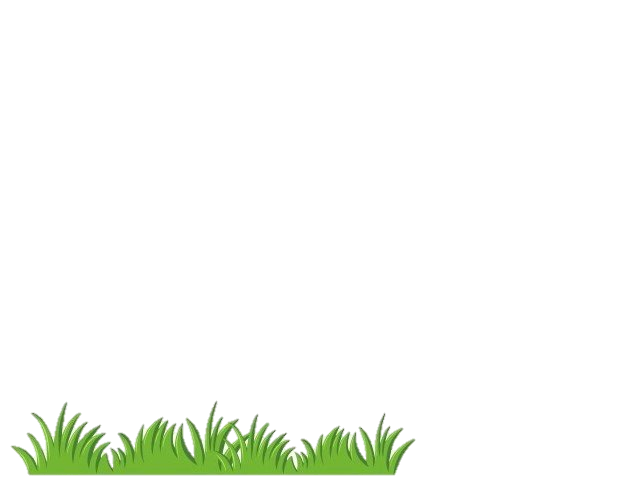 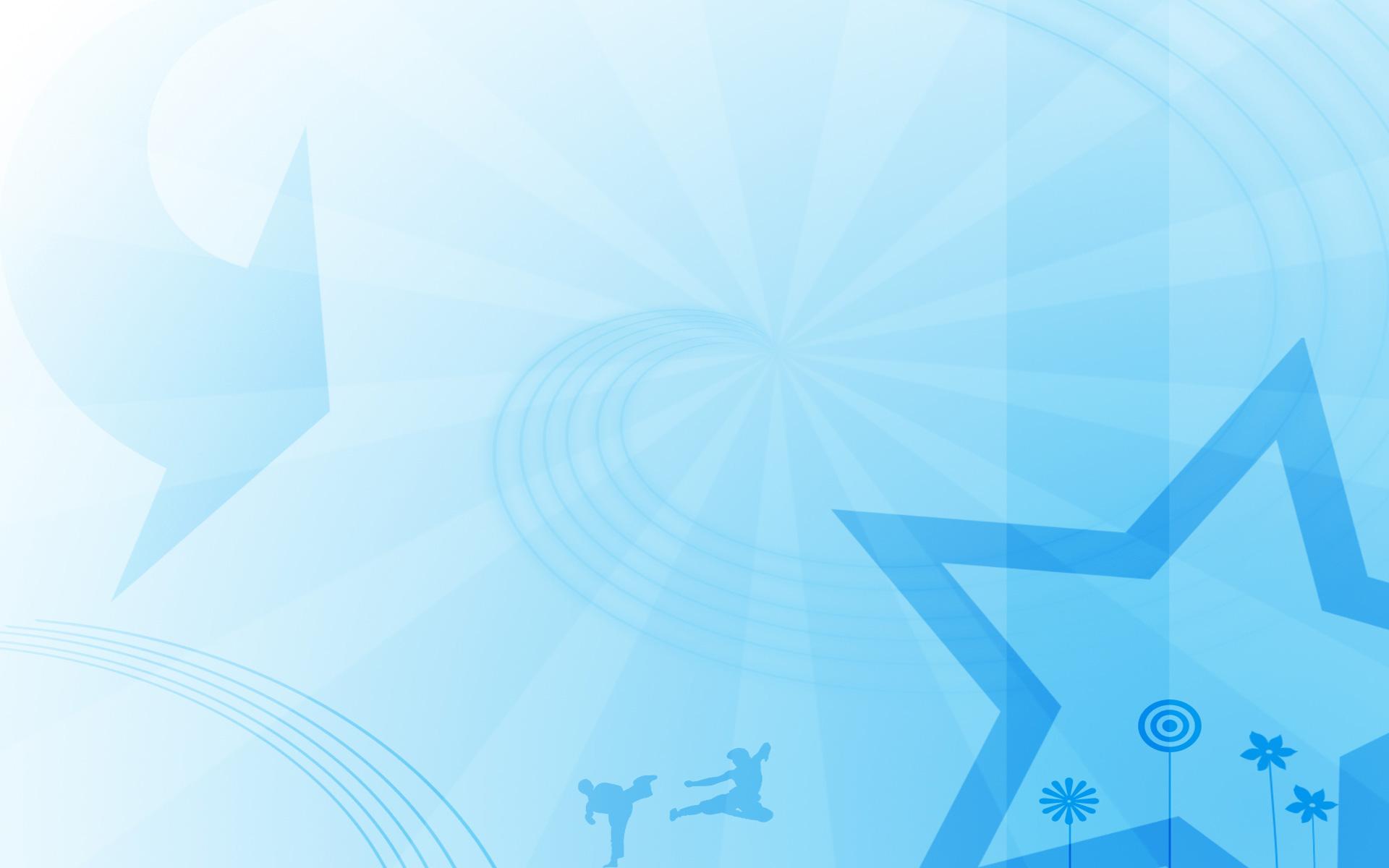 Chuẩn bị
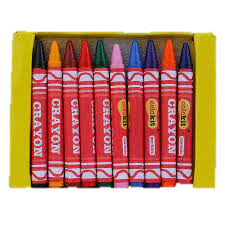 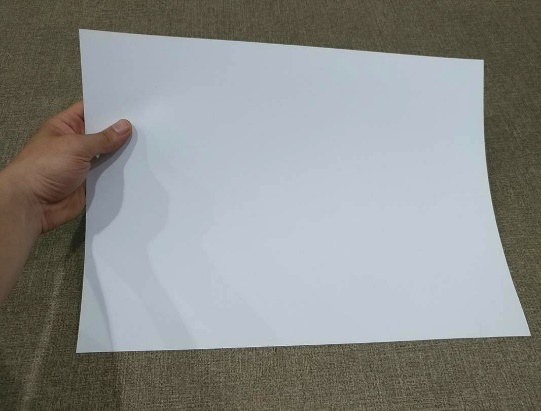 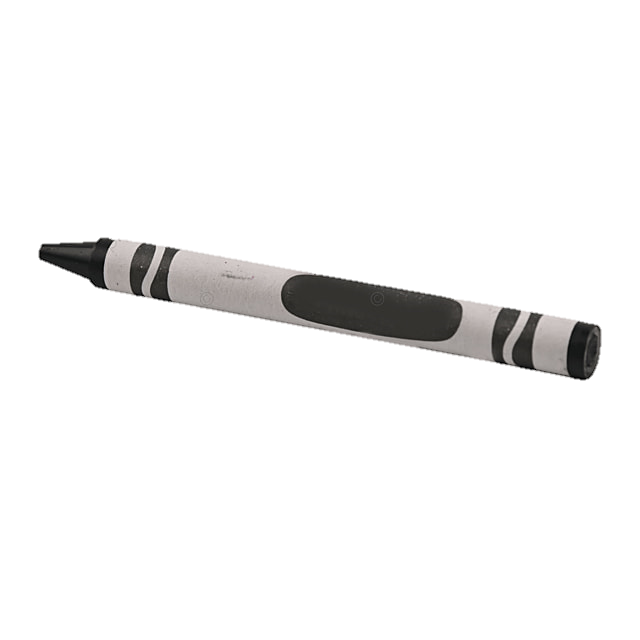